Genital Tract Infections
Instructor : Noor Al-Saleh
Introduction
Lower genital tract infections:
Urethritis 
Cervicitis 
Vaginitis 
Vaginosis 
Ulceration
Urethritis
Sample: 
  Urethral swab 
A swab is inserted 2 cm into the urethra and rotated gently 

B.  Urethral Discharge
When profuse discharge is present, sample is collected externally 



 Most isolated microorganisms:
   Neisseria gonorrhoeae
   Chlamydia trachomatis
Neisseria gonorrhoeae
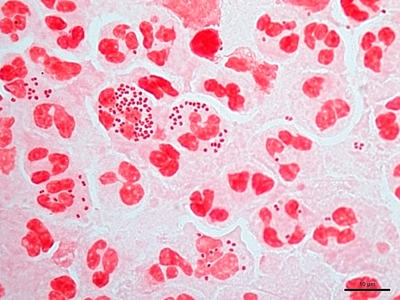 Diagnosis in MALES:
    - Gram stain of urethral discharge
    - presence of  Gram Negative Intracellular Diplococci 



Diagnosis in FEMALES: 
    - Gram stain of  vaginal swab
    - presence of  Gram Negative Intracellular Diplococci 

   - Isolation of N. gonorrhoeae  through modified Thayer-Martin (MTM) agar (selective for N. gonorrhoeae )

   - Positive oxidase test
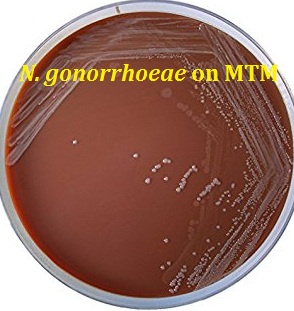 Cervicitis and Vaginitis
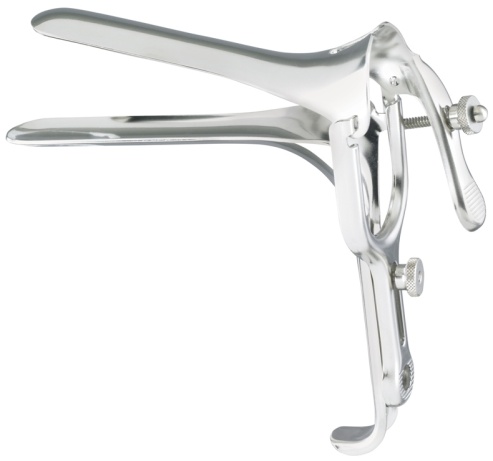 Sample: 
 Vaginal swab or discharge


B. Cervical swab 
A swab is inserted into the vagina through a speculum to reach the tip of the cervix (avoiding vaginal contamination)


 Most isolated microorganisms:
  Trichomonas vaginalis
  Candida albicans 
  Neisseria gonorrhoeae
  Chlamydia trachomatis
speculum
Trichomonas vaginalis
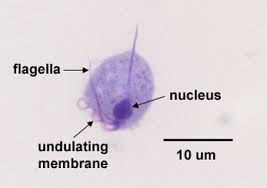 Trophozoite stage only

  Oval or pear-shaped 



 Diagnosis 
   - wet mount of vaginal discharge 
   - presence of  T. vaginalis trophozoite with "corkscrew" motility pattern
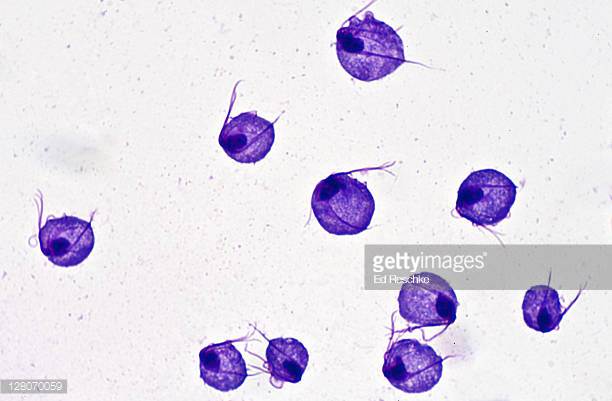 Bacterial Vaginosis
Healthy vaginal normal flora is dominated by Lactobacillus spp

Bacterial Vaginosis is a disequilibrium in the vaginal normal flora , with decline in the number of lactobacilli 

Most infections start with Gardnerella vaginalis
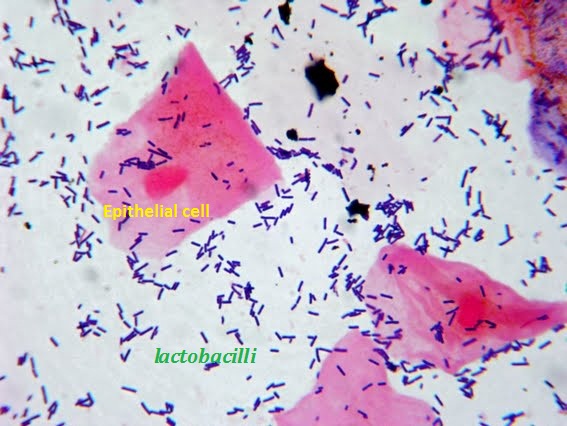 Normal Vaginal gram stain 
Bacterial Vaginosis
Bacterial Vaginosis is characterized by: 
 
Homogenous gray discharge/fishy odor 
pH greater than 4.5 
Absence of lactobacilli on gram stain  
Presence of CLUE CELLS
Clue cell: vaginal epithelial cell
      coated with bacteria
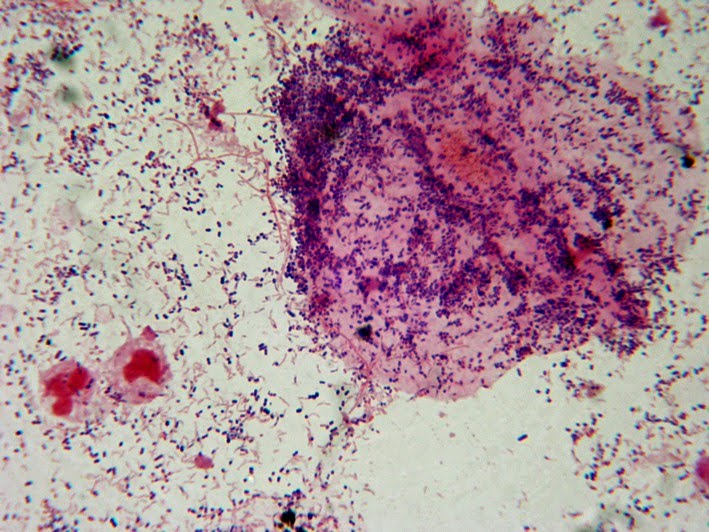 CLUE CELL
Bacterial Vaginosis gram stain showing CLUE CELL 
Bacterial Vaginosis
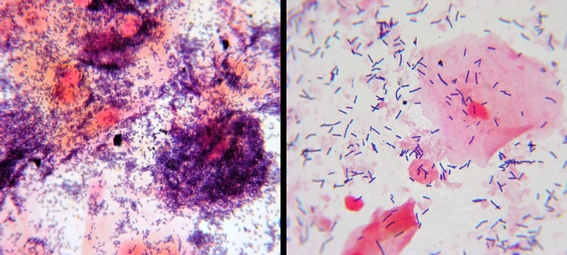 Bacterial Vaginosis VS Normal vaginal microflora
Ulcerative infections
Sample: 
Ulcer swab of infected area 


 Most isolated microorganisms:
 Haemophilus ducreyi (chancroid)
 Treponema pallidum (chancre)
Haemophilus ducreyi
Fastidous gram-negative coccobacilli 

Chancroid: sexually transmitted disease causing painful genital bleeding ulcers 

Grows on Chocolate agar
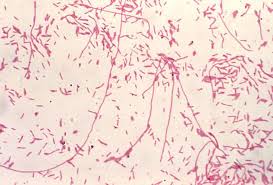 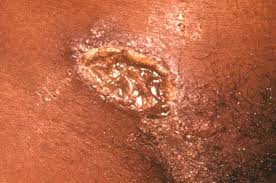 Treponema pallidum
Gram-negative spirochaete bacteria 

Chancre: painless genital ulcer formed during the primary stage of syphilis 

Wet mount preparation is examined under dark field microscope
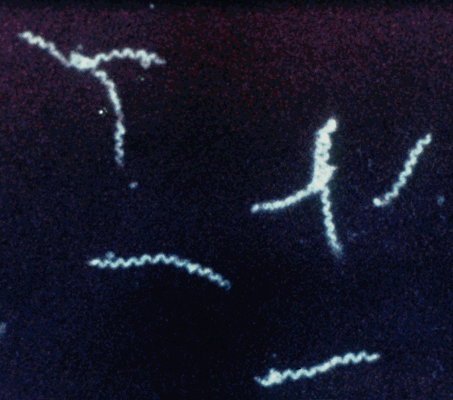 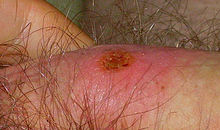